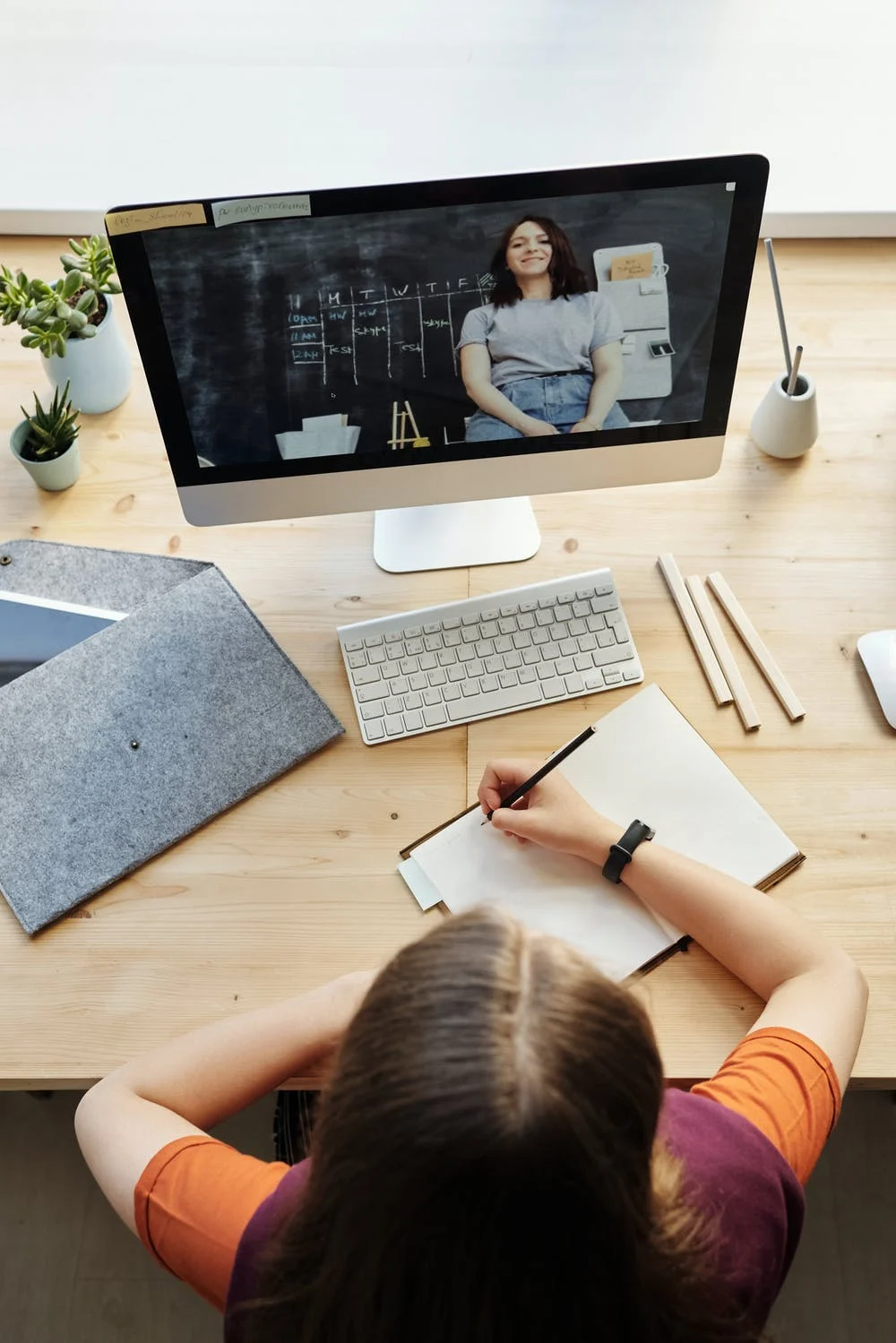 DÍA DE INTEGRIDAD ACADÉMICA
Compromiso hacia la integridad académica
Dra. Frances M. Figueroa Nieves
Procuradora Estudiantil Interina
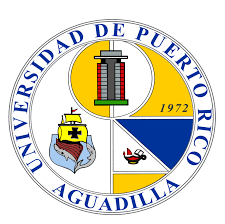 Deberes y Derechos de los Estudiantes
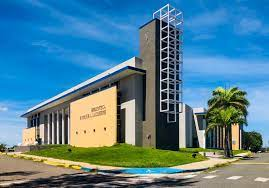 Misión y Visión
La Misión de la Universidad de Puerto Rico en Aguadilla es educar y fomentar en cada estudiante las habilidades y destrezas de aprendizaje, liderazgo y servicio que los preparen para una carrera exitosa en las artes, ciencias naturales, disciplinas empresariales, tecnologías y aeronáutica y aeroespacial.

 La Visión de la Universidad de Puerto Rico en Aguadilla es continuar siendo reconocida por su excelencia académica y organizacional, por su campus que invita al desarrollo creativo y colectivo de ideas y por el éxito de sus egresados. Su enfoque se fundamentará en sus programas académicos, en crear un ambiente donde los estudiantes desarrollen sus destrezas de pensamiento crítico, emprenderismo, responsabilidad social, comunicación y liderazgo. Los estudiantes experimentarán un ambiente familiar y de seguridad donde serán apreciados e involucrados con la institución.
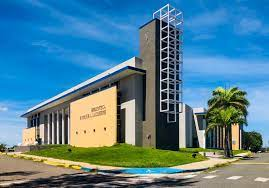 Valores Institucionales
Excelencia académica
 Responsabilidad social    
Transparencia y rendición de Cuentas “Accountability    
Integridad: en el desarrollo de aptitudes y capacidades para el comportamiento ético y honesto.
 Innovación   
 Respeto y tolerancia
 Resiliencia
 Valoración del espacio ambiental
Deber y compromiso del estudiante al ser admitido a la UPR
La Ley de la Universidad de Puerto Rico (Ley  Núm.  1  de  20  de  enero  de  1966,  conocida como “Ley de la Universidad de Puerto Rico”)  y la tradición de esta Institución reconocen los derechos de  los  estudiantes  como  miembros  de  la  comunidad  universitaria  y  señalan  los  deberes  de  responsabilidad legal, moral e intelectual a que están obligados por pertenecer a ésta.

Integridad Académica
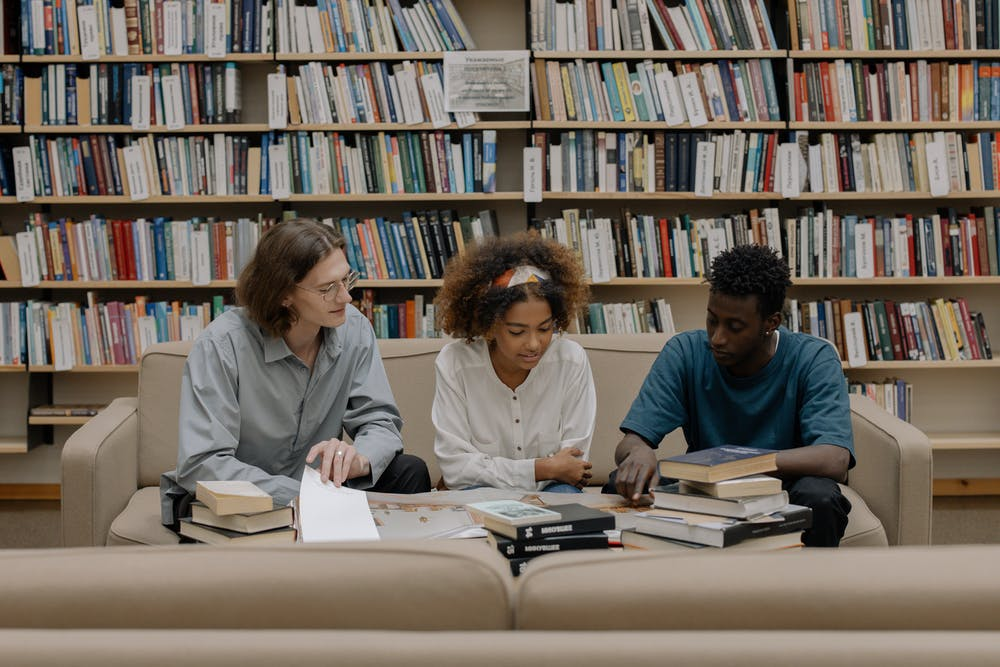 Reglamento General de la UPR
Artículo 35 - Acciones Disciplinaria

	Sección 35.2 - Conducta sujeta a acciones disciplinarias

		Sección 35.2.3 - Falta de integridad intelectual, 				manifestada en forma de plagio o fraude.
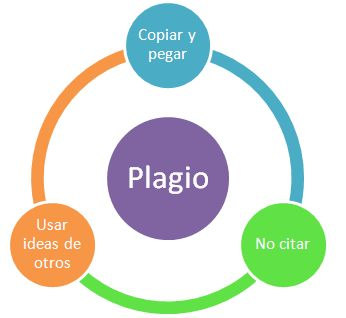 https://biblioguias.biblioteca.deusto.es/plagio
Reglamento General de Estudiantes de la UPR
Artículo 6.2 – Conducta estudiantil sujeta a sanciones disciplinarias. Estarán sujeta a sanciones disciplinarias: 

1.Deshonestidad  académica:  Toda  forma  de  deshonestidad  o  falta  de  integridad académica, incluyendo, pero sin limitarse a, acciones fraudulentas, la obtención de notas o grados académicos valiéndose de falsas o fraudulentas simulaciones, copiar total o parcialmente la labor académica de otra persona, plagiar total o parcialmente el trabajo de otra persona, copiar total o parcialmente las respuestas de otra persona a  las  preguntas  de  un  examen,  haciendo  o  consiguiendo  que  otro  tome  en  su nombre cualquier prueba o examen oral o escrito, así como la ayuda o facilitación para que otra persona incurra en la referida conducta.
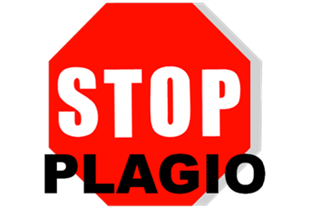 https://guiasbus.us.es/c.php?g=52152&p=4635817
Proceso disciplinario- Reglamento General de Estudiantes
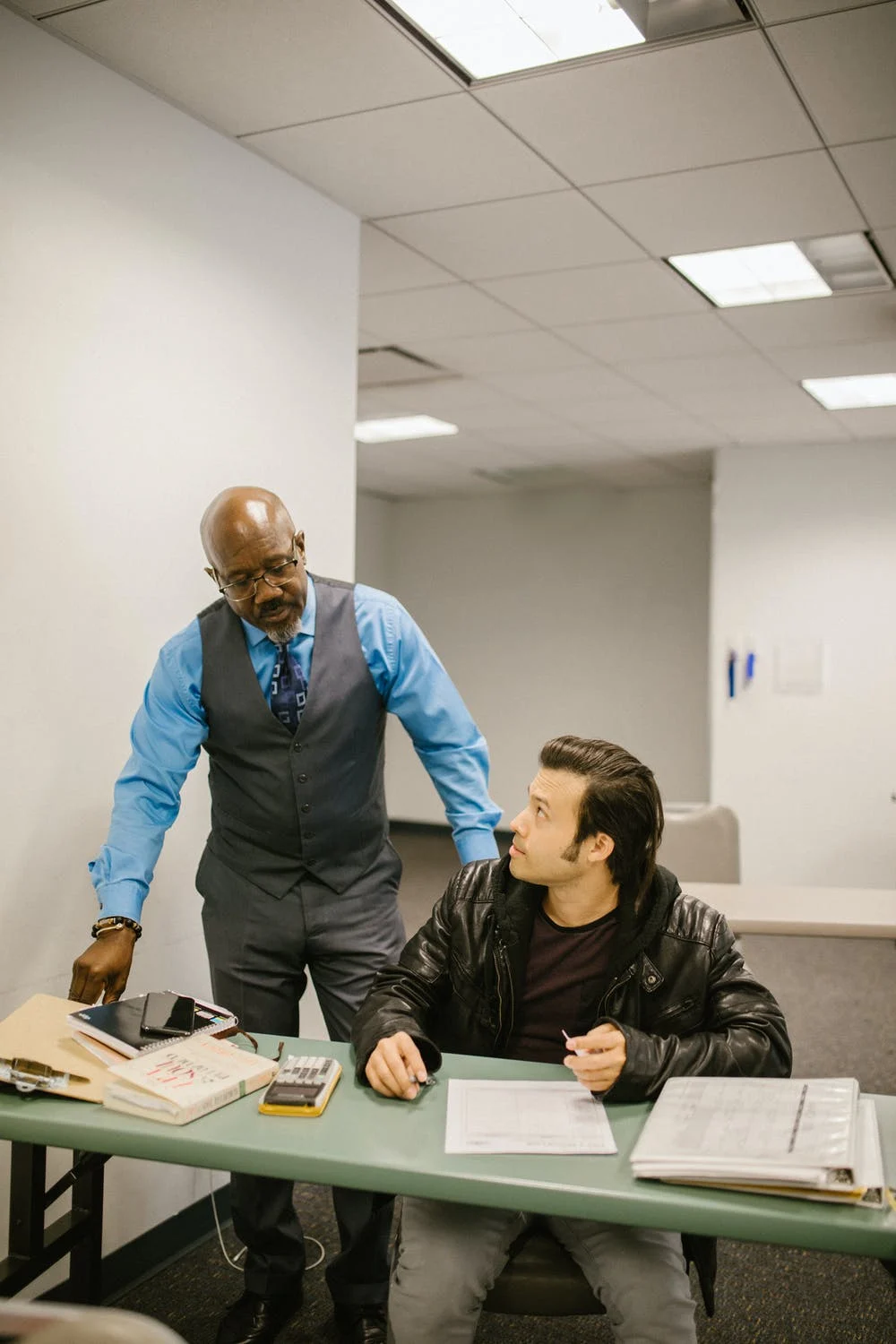 Artículo 6.1 – Propósitos del sistema disciplinario 
El  sistema  disciplinario  de  la  Institución,  en  lo  referente  a  la  conducta  estudiantil, propenderá a: 
1. Propiciar  el  orden  y  el  mejor  ambiente  institucional  e  intelectual,  la  honestidad, integridad,  y  a  garantizar  la  seguridad  de  la  vida,  la  salud  y  la  propiedad  de  la Institución y de los integrantes de la comunidad universitaria. 

2.Orientar y educar al estudiante sobre las consecuencias de sus actos. 

3.Orientar y educar al estudiante sobre su responsabilidad para con la comunidad. 

4.Ofrecer  al  estudiante  la  oportunidad  de  modificar  sus  conductas  para  que  pueda participar de manera adecuada en la vida de la comunidad universitaria.
Proceso disciplinario
Artículo 6.3 – Autoría y participación  

Será  responsable  por  infracción  a  las  normas  de  este  Reglamento  cualquier  estudiante que  tome  parte  directa  en  la  conducta  objeto  del  proceso  disciplinario,  los  que  fuercen, provoquen,  instiguen  o  induzcan  a  su  comisión,  así  como  los  que  cooperen  con  actos anteriores, simultáneos o posteriores a su comisión
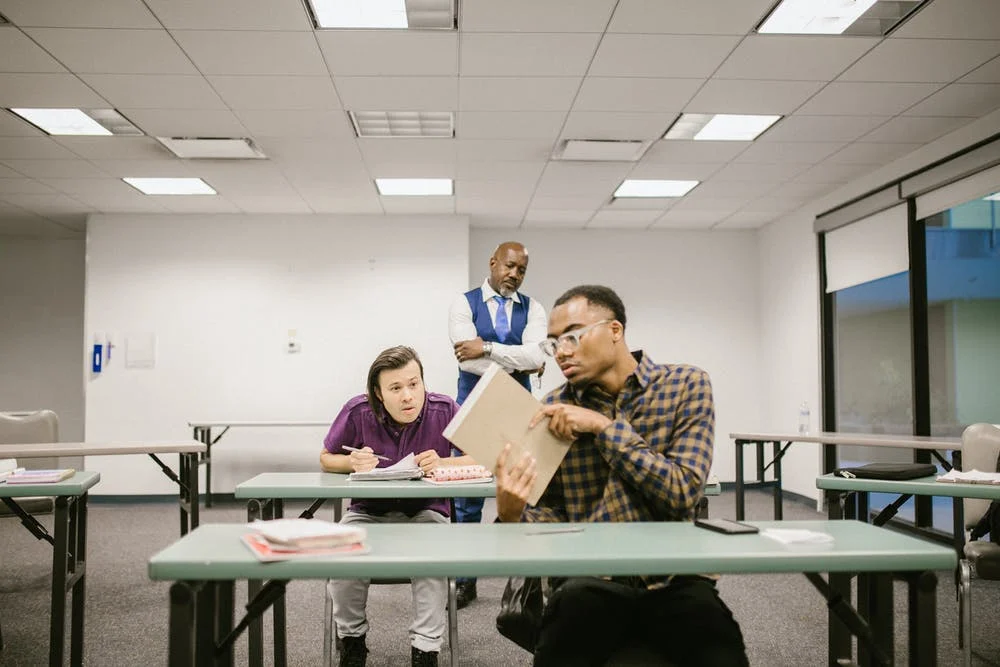 Proceso disciplinario
Artículo 6.4 – Sanciones
	 A.  Las violaciones a las reglas que anteceden pueden conllevar la adopción de 	algunas de las medidas siguientes: 

1.Amonestación escrita. 
2.Probatoria  por  tiempo  definido  durante  el  cual  otra  violación  de  cualquier  norma tendrá  consecuencia  de  suspensión  o  separación.  La  probatoria  puede  conllevar  la imposición de condiciones que limiten el uso de facilidades, recursos o privilegios. 
3.Suspensión de la Universidad por un tiempo definido. La violación de los términos de  la  suspensión  conllevará  un  aumento  del  periodo  de  suspensión  o  la  expulsión definitiva de la Universidad. 
4.Expulsión definitiva de la Universidad. 
5.Los  actos que constituyan violaciones  a este Reglamento  y que ocasionen daños a la   propiedad   podrán   conllevar   como   sanción   adicional   el   compensar   a   la Universidad o a las personas afectadas los gastos en que incurran para reparar estos daños. 
6.Asignación de trabajo en la comunidad universitaria. 
7.Cualquier  otra  sanción  que  se  especifique  en  el  reglamento  de  estudiantes  de  la unidad   institucional   correspondiente,   siempre   y   cuando   sea   cónsona   con   las disposiciones y el espíritu de este Reglamento.
Proporcionalidad
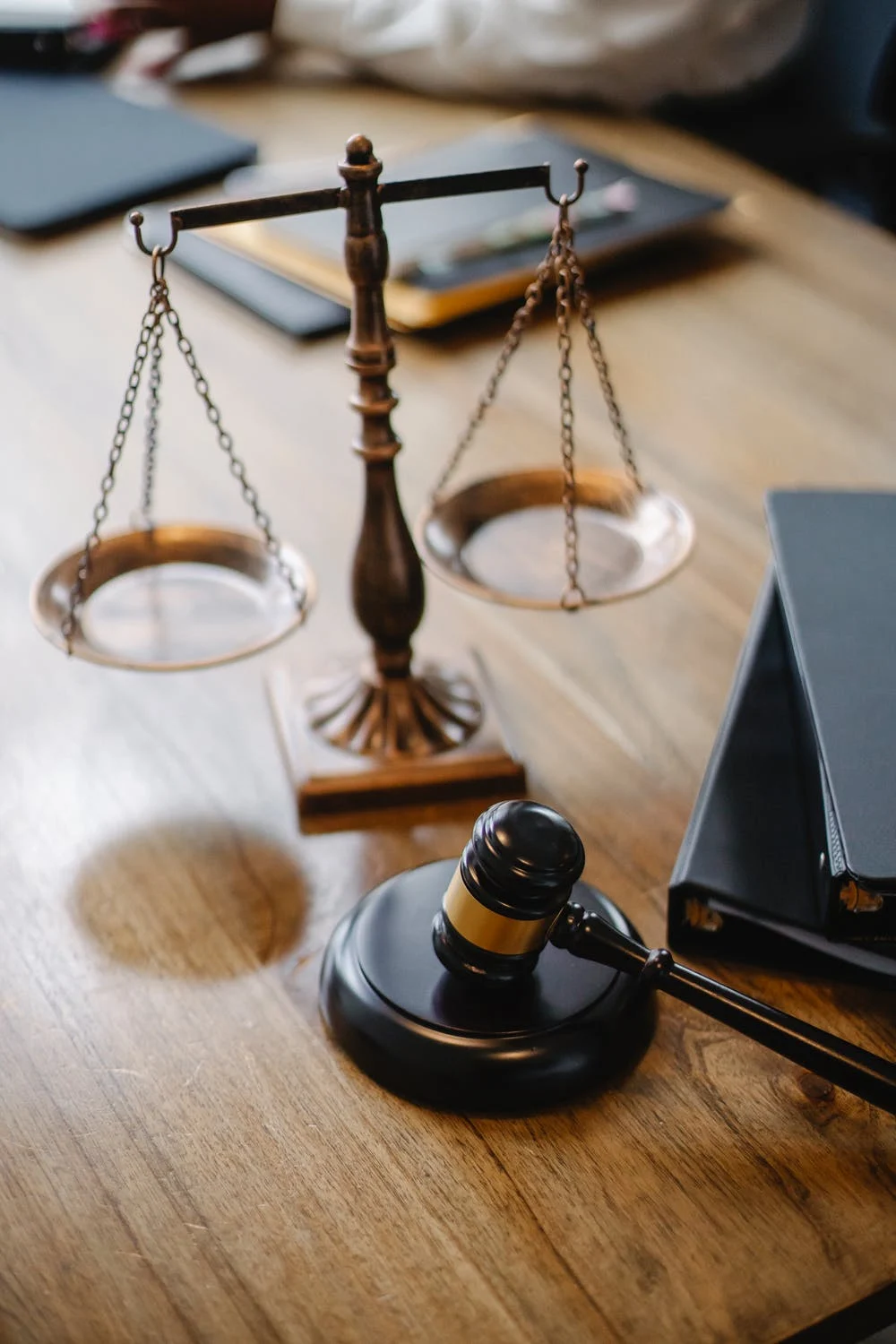 Artículo 6.5 – Principio de Proporcionalidad

 Las  sanciones  impuestas  deberán  guardar  relación  con  la  severidad  de  la  ofensa, propenderán a la formación cívica  y  ética del estudiante  y se orientarán hacia el bienestar de la comunidad universitaria.
Proceso disciplinario ante la falta de integridad académica
Artículo 6.14 – Falta de integridad académica 
No obstante lo dispuesto en esta parte y de conformidad con lo dispuesto en el Artículo 2.9 (Disciplina en el salón de clases)  de  este  Reglamento,  los  casos  de  falta  de  integridad  académica  que  se  limiten  a  un curso  podrá  ser  atendido  directamente  por  el  profesor  a  cargo  del  mismo.  

El  profesor,  en todo  caso,  deberá  informar  el  asunto al  Director  de  Departamento  o  al  Decano  de  la Facultad  o  al  Decano  Académico,  según  sea  el  caso,  quien  determinará si  procede  iniciar un procedimiento disciplinario bajo las disposiciones de este Reglamento.
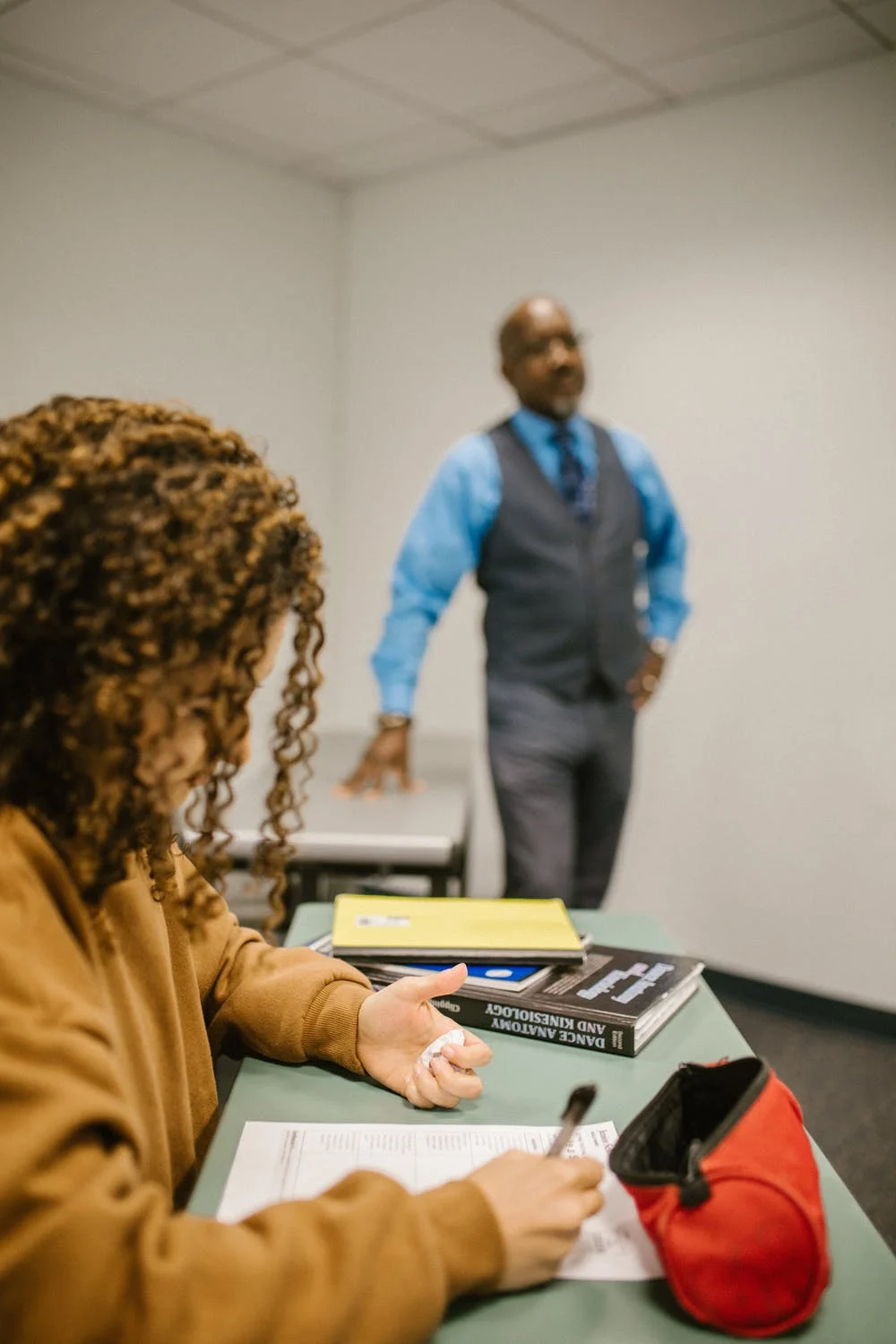 Comité(Junta) de Disciplina
Al  menos,  una  Junta  de  Disciplina  siempre  debe  estar  operante  en  cada  unidad institucional. La misma se constituirá al comienzo del año académico durante los primeros veinte (20) días laborables a partir del primer día de clases y estará compuesta por cinco (miembros) de la comunidad universitaria, esto incluye dos estudiantes designados por el Consejo de Estudiantes.
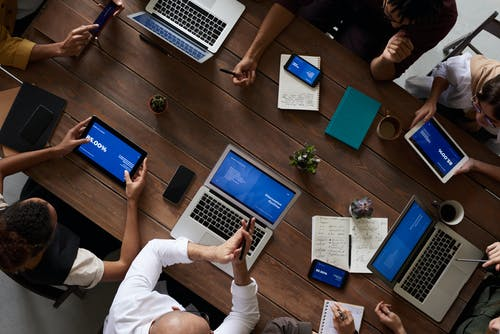 Garantías dentro del proceso disciplinario
Proceso informal- administrativo 

 Investigación objetiva

Se le brinda al estudiante la oportunidad de esclarecer la situación y/o presentar evidencia.  

 El estudiante tendrá derecho apelar la decisión del Rector/ra.
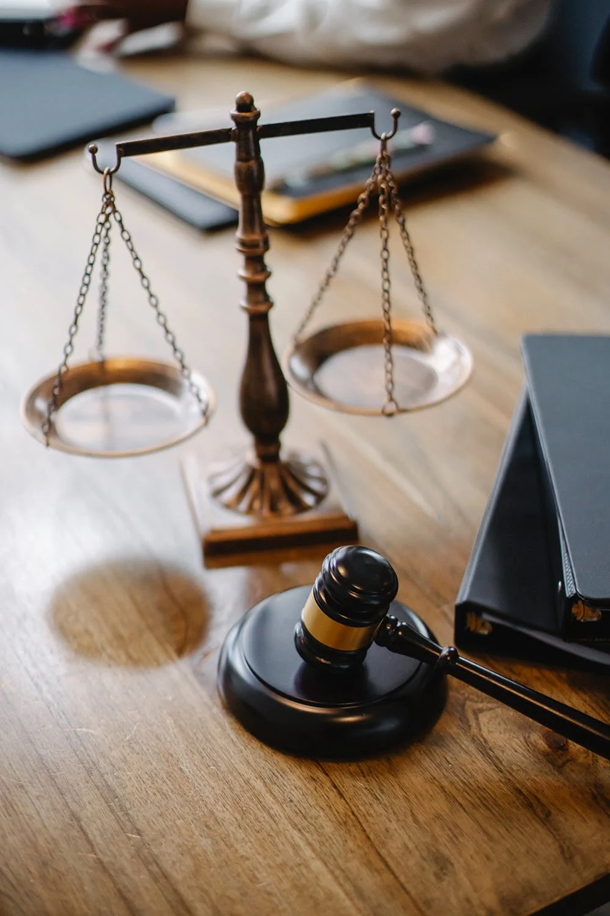 Oficinas de Servicio al Estudiante:
Decanato de Asuntos Académicos:

Walleska De Jesús Bonilla, Ph.D.
Decana Interina de Asuntos Académicos
Correo electrónico: walleska.dejesus@upr.edu

Vivian Orama López
Decana Asociada Interina de Asuntos Académicos
Correo electrónico: vivian.orama@upr.edu

Edma Báez Choza
Decana Auxiliar Interina de Asuntos Académicos
Correo electrónico: edma.baez@upr.edu
Decanato de Asuntos Estudiantiles: 
Dra. Sharon J. Rivera Ruiz
Decana Interina de Estudiantes
Extensión: 2254
Correo electrónico: sharon.rivera4@upr.edu
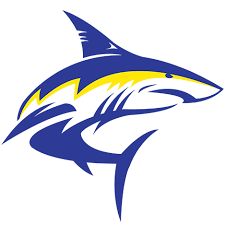 Servicio al Estudiante:
Biblioteca Enrique A. Laguerre

Correo Electrónico: biblioteca.ag@upr.edu
Cuadro Telefónico: (787) 890- 2681  Ext 5500, 5502
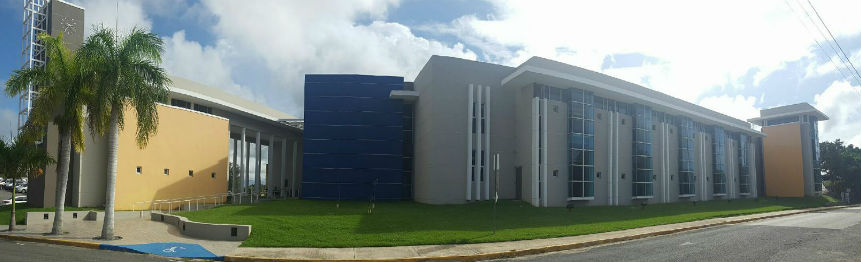 https://www.google.com/search?q=biblioteca+upr-+Aguadilla&tbm=isch&ved=2ahUKEwjl5NDFvfvvAhUovFkKHcn0BswQ2-cCegQIABAA&oq=biblioteca+upr-+Aguadilla&gs_lcp=CgNpbWcQAzoCCAA6CAgAELEDEIMBOgQIABAeOgQIABAYULkOWMlNYJhWaAdwAHgAgAH1AYgBuhaSAQY2LjE3LjKYAQCgAQGqAQtnd3Mtd2l6LWltZ8ABAQ&sclient=img&ei=TbF1YKWKPKj45gLJ6ZvgDA&bih=1208&biw=2400&client=firefox-b-d#imgrc=LDloAmFSjS-pRM
Oficina de la Procuraduría Estudiantil
Dra. Frances M. Figueroa Nieves
Procuradora Estudiantil Interina 

Email: procuraduria.uprag@upr.edu

Tel: 890-2681  Ext. 6603
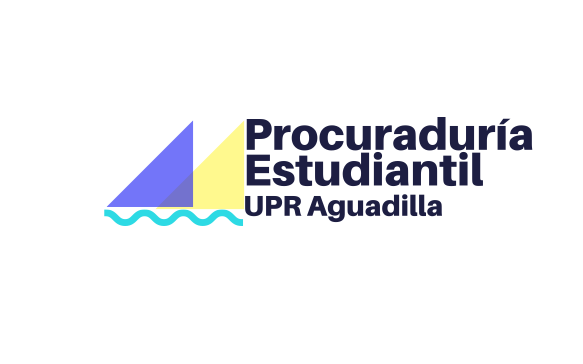 Referencias
Reglamento General de la Universidad de Puerto Rico. Certificación # 	160 (2014-2015). Recuperado de: 	https://www.upr.edu/cayey/wp-	content/uploads/sites/10/2016/08/REGLAMENTO-GENERAL.pdf

Reglamento General de Estudiante, según enmendado 26 de julio de 	2011. Recuperado de: https://www.upr.edu/mdocs-	posts/reglamento-general-de-estudiantes/

Código de Conducta Estudiantil (2010). Recuperado de: 	https://www.uprag.edu/uploads/estudiantiles/estudiantiles/codi	go-de-conducta.pdf
Referencias
Universidad de Puerto Rico en Aguadilla (2016). Misión y Visión. 	Recuperado de: https://www.uprag.edu/home/rectoria1/mision-	y-vision-2/